DAN PLANETA ZEMLJE
Dan planeta Zemlje obilježava se 22. travnja
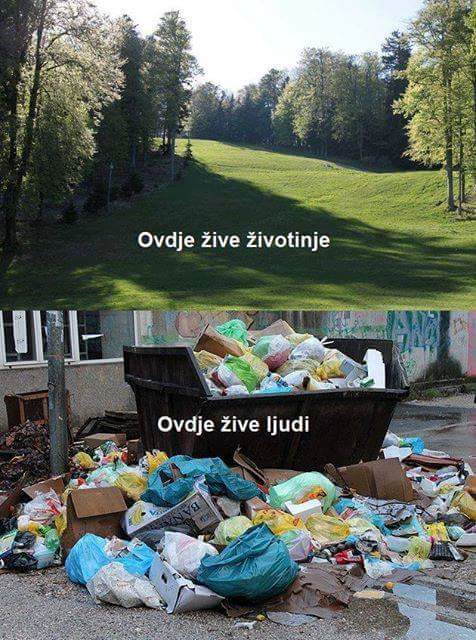 Posljedice nebrige o okolišu?
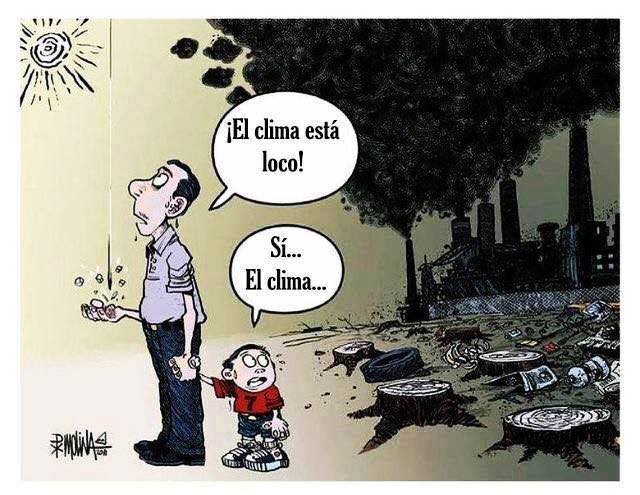 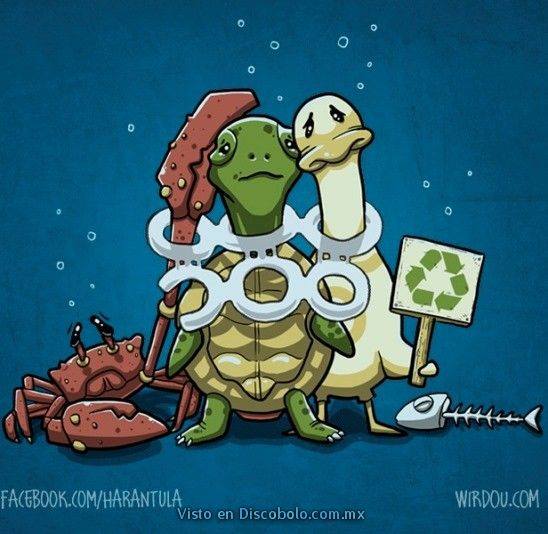 Kako ti čuvaš Zemlju?
ne rasipaj vodu (zatvori slavinu dok pereš zube, češće se tuširaj a manje kupaj, vrt zaljevaj rijeđe i temeljitije...)
štedi energiju (ugasi svijetlo ili TV kad izađeš iz prostorije...)
RECIKLIRAJ (=ponovno iskorištavanje otpada kao sirovine za proizvodnju novih proizvoda)
posadi drvo
Koja je vrijednost od šuma?
drvo za ogrijev, namještaj, brodove, papir...
sprečava eroziju tla
utječe na klimu (transpiracija)
proizvodnja kisika, smanjuje koncentraciju ugljikova dioksida (fotosinteza)
izvor jestivih i ljekoviti biljaka
PAPIR:
papir je otkriven prije oko 2000 godina u Kini 
ranije se papir proizvodio od starih tkanina, a danas se proizvodi od celuloze koja se dobija iz drveta
Stari papir odlaže se u posebne, plave spremnike. 
Od staroga se papira recikliranjem proizvodi novi papir. 
Prednosti recikliranja:
štedi se 65% energije i 50% vode
smanjuje se onečišćenost okoliša
svaka tona recikliranog papira spasi 17 stabala
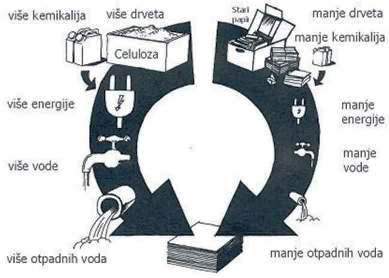 Da li ste znali?

jedno domaćinstvo godišnje potroši količinu papira dobivenu od 6 stabala

reciklažom polovine svjetske proizvodnje papira sačuvalo bi se 800 000 m² šuma
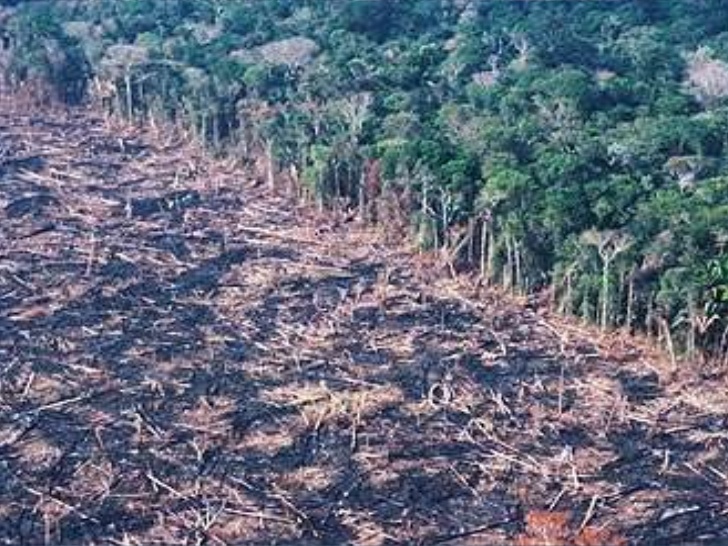 RECIKLIRANJE PAPIRA
1. KORAK: Istrgaj papir na komadiće i prelij sa mlakom vodom 
2. KORAK: Uz pomoć štapnog miksera izmiksaj namočeni papir; po želji se može dodati i malo boje. Ako želiš čvršći papir dodaj brašna.
3. KORAK: Smjesu ravnomjerno nanesi na sito.
4. KORAK: Sa poleđine sita spužvicom sakupi višak vode
5. KORAK: Na karton stavi krpu za sušenje, i na tu krpu prenesi papir sa sita i plažljivo odvoji sito
6. KORAK: Mokri papir prekrij novinskim papirom i krpom te pređi nekoliko puta glačalom ili ostavite sušiti do drugog dana
7. KORAK: A je to! IMAMO RECIKLIRANI PAPIR 